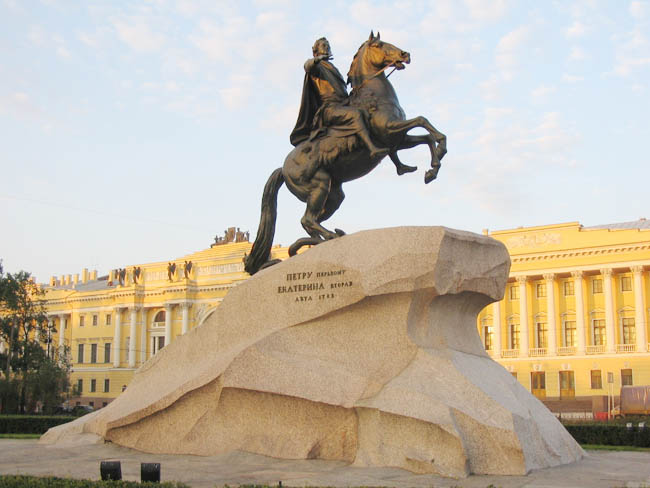 «Город пышный, 
             город бедный, 
                                      дух неволи, 
                                              стройный вид, 
                       свод небес зелёно-бледный, 
скука, холод и гранит…» 
                                               А. С. Пушкин.
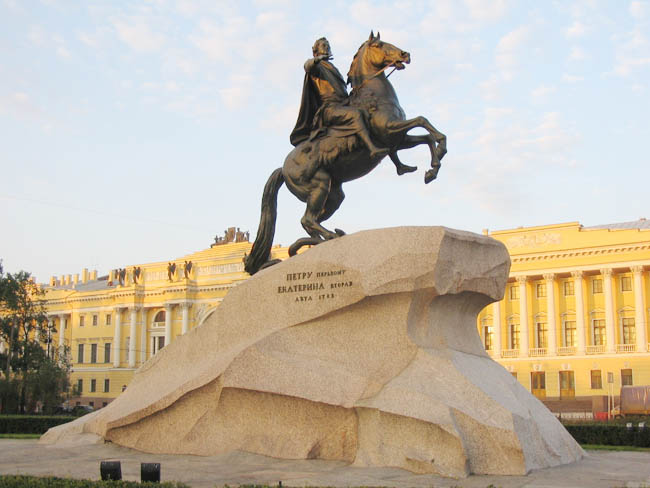 Образ Петербурга 
         в романе Ф. М. Достоевского                          «Преступление и наказание»
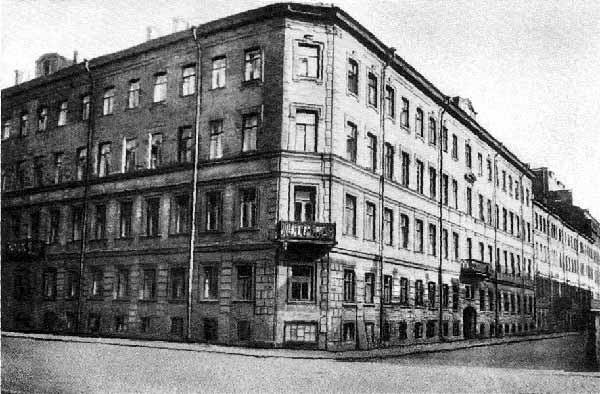 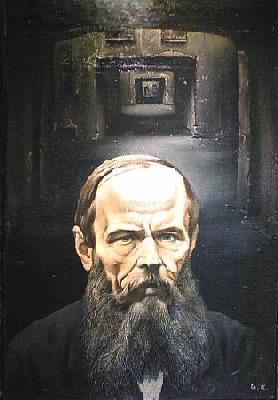 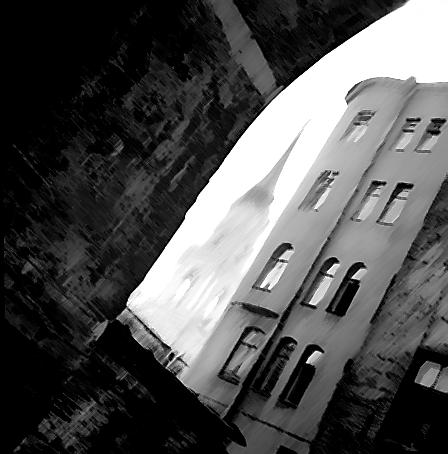 Петербург - город - двойник
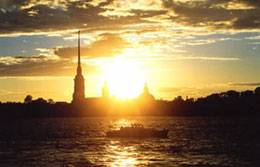 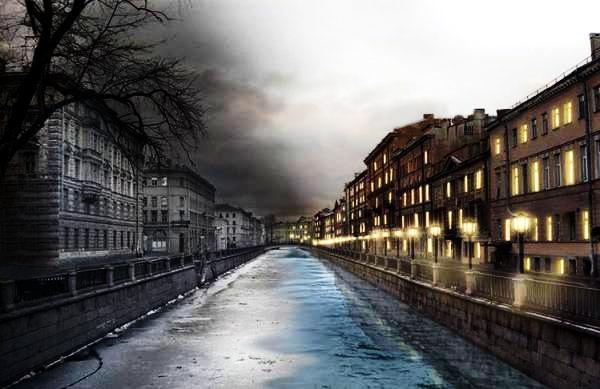 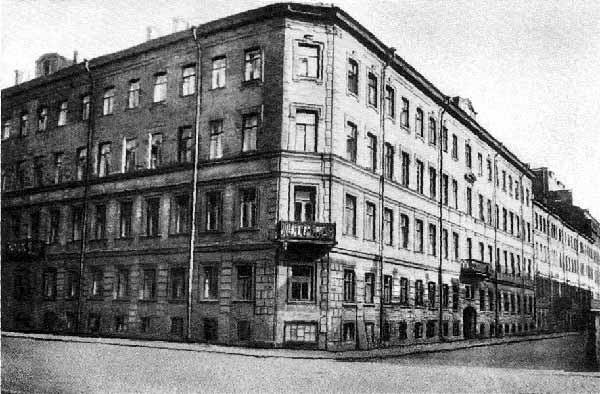 Черные лестницы
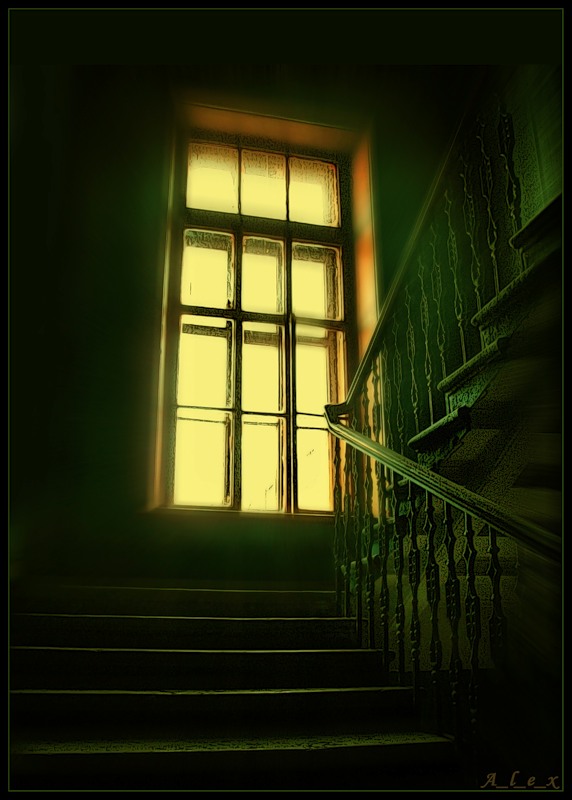 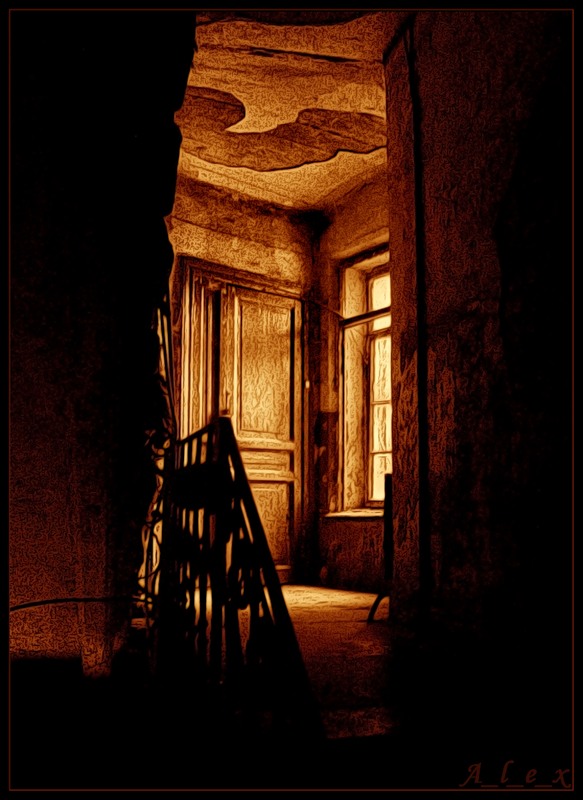 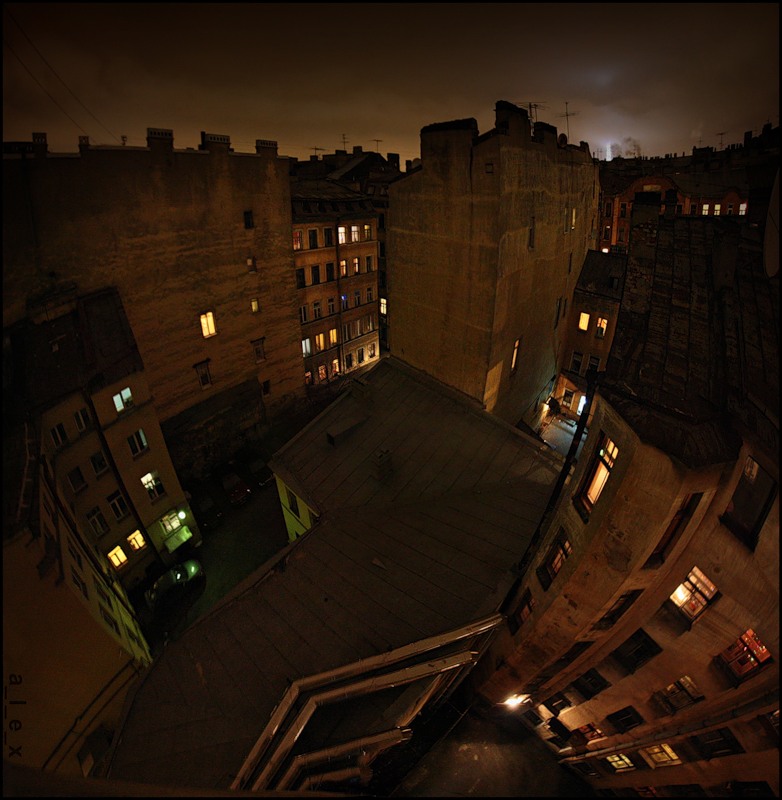 Дворы - колодцы
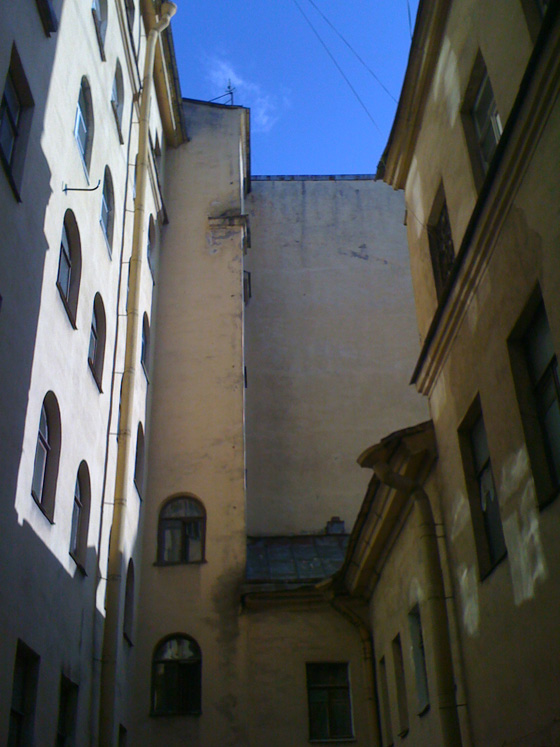 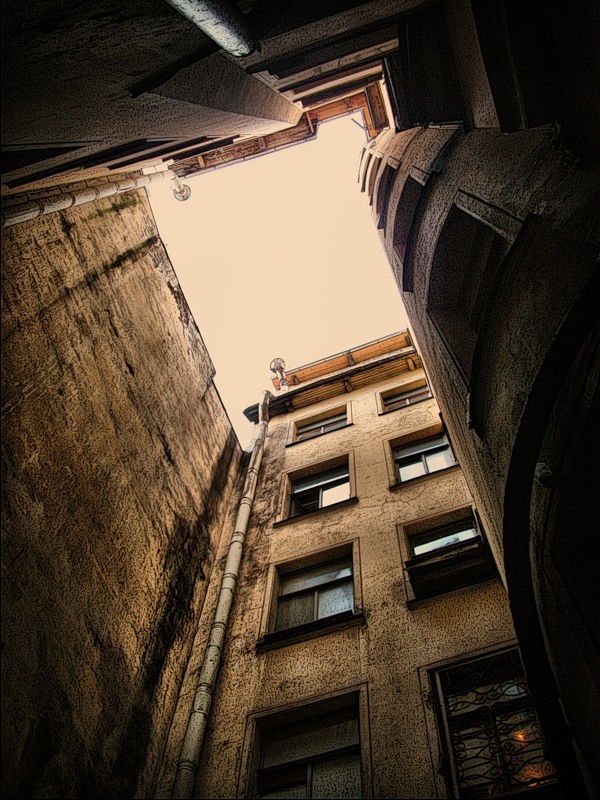 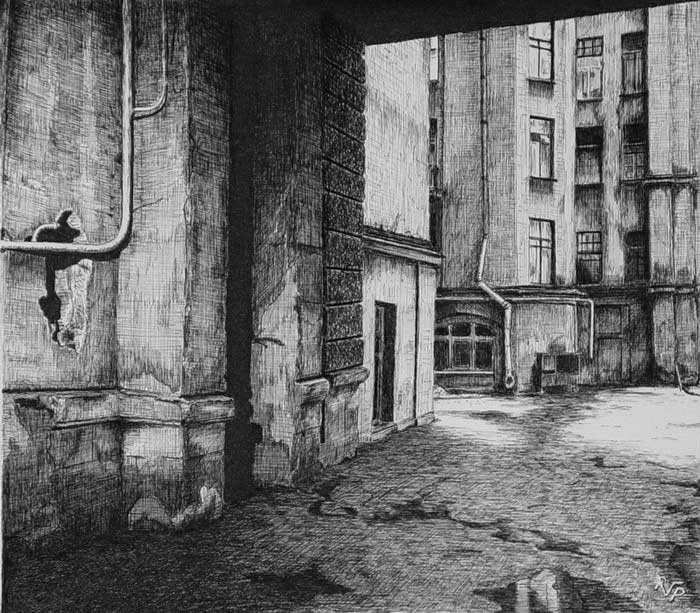 Подворотни
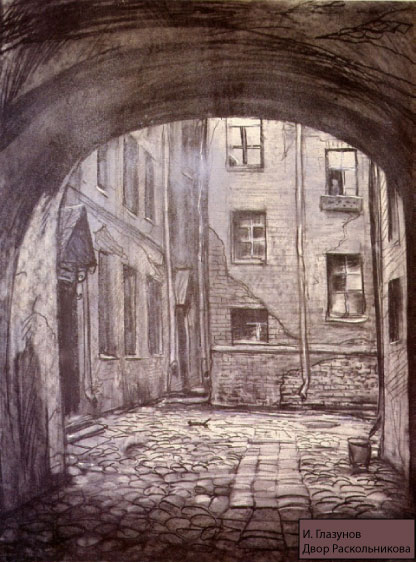 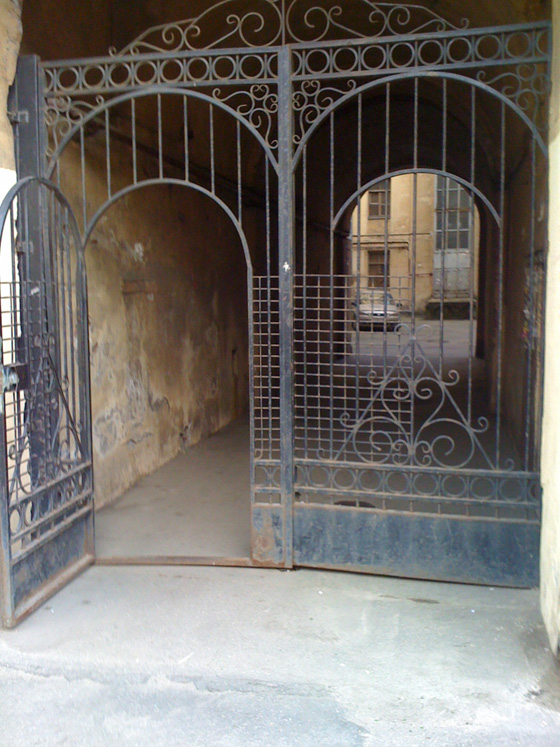 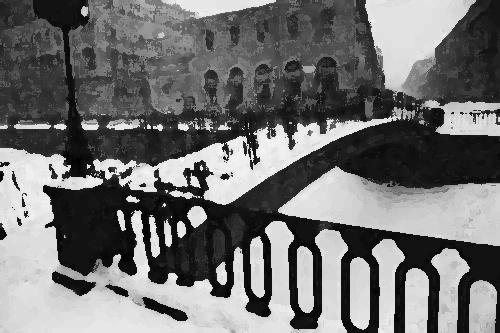 Грязные  узкие  улицы
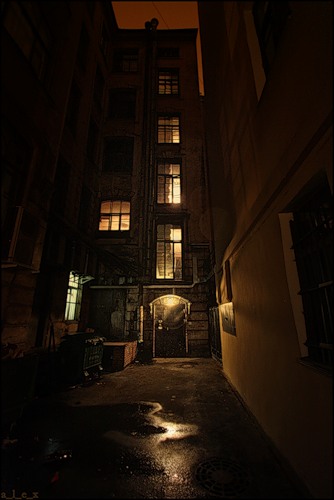 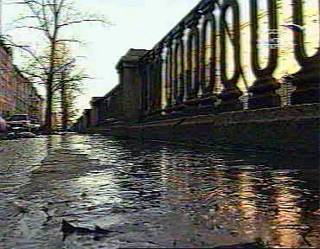 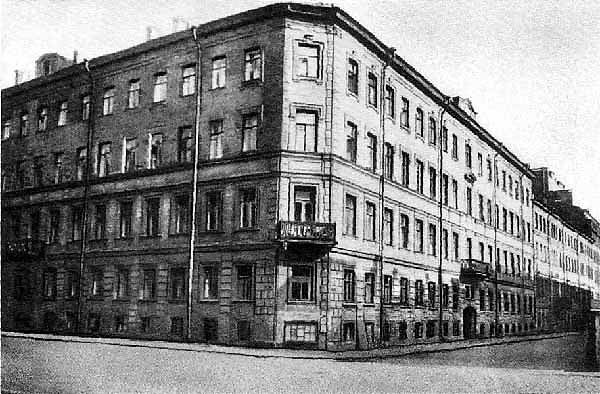 Дом Раскольникова
Столярный переулок,5                  На четвертом 
этаже располагалась квартира, в которой снимал комнату Раскольников. Как и в романе, на чердак дома ведут 13 ступенек.
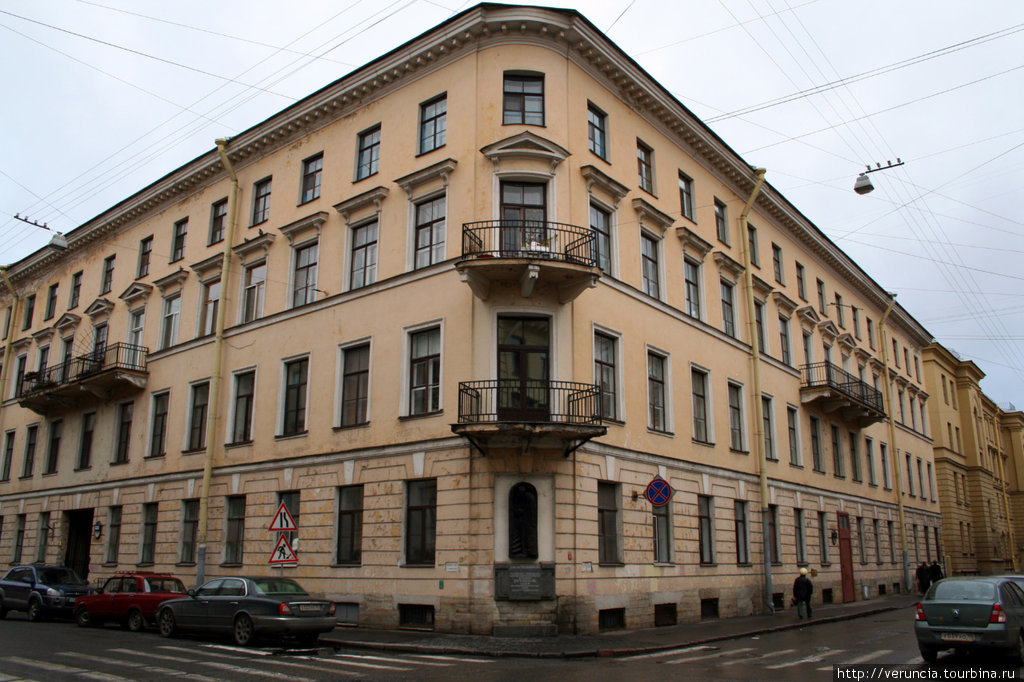 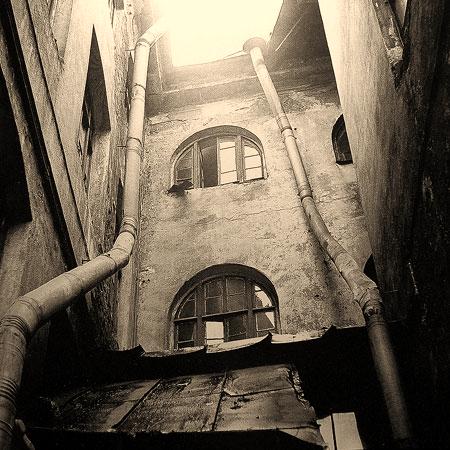 Дом старухи-процентщицы
Набережная канала Грибоедова,104 .          Четырехэтажный угловой дом  (дом-утюг) на пересечении пр. Римского-Корсакова, наб. канала Грибоедова и Средней Подьяческой ул.
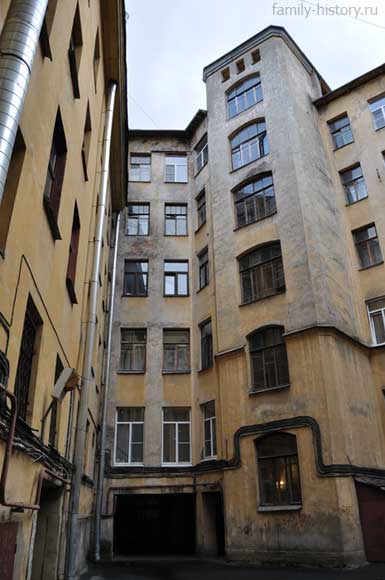 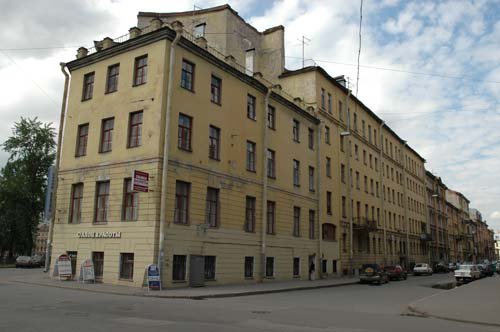 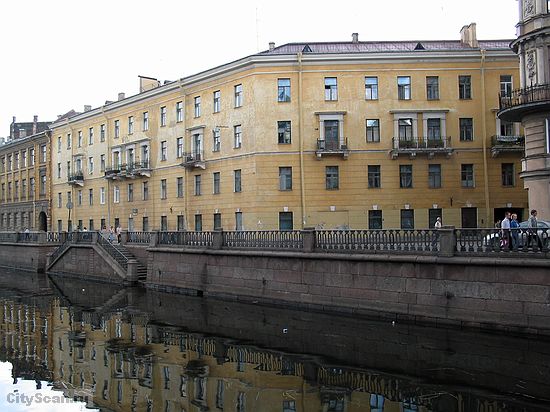 Дом Сони Мармеладовой
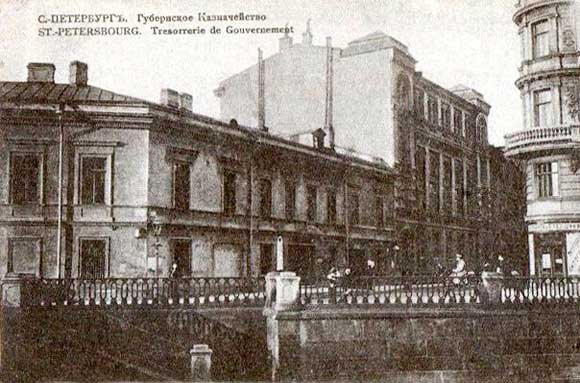 Канал Грибоедова,7- дом с тупым углом
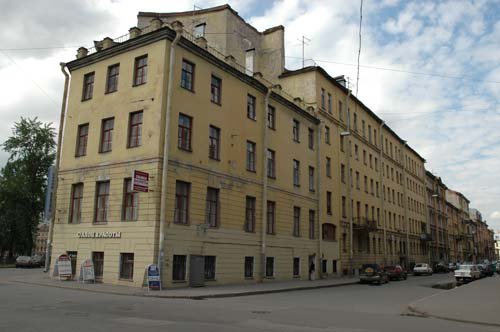 «А Раскольников пошел  прямо к дому на канаве ,где   жила Соня. Дом был трехэтажный ,старый и зеленого цвета…Стена с тремя окнами, выходившая на канаву, перерезывала комнату как-то вкось, отчего один угол, ужасно острый…; другой же угол был уже слишком безобразно тупой».
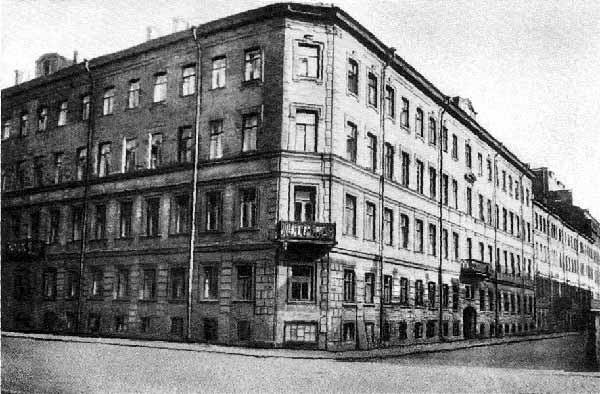 Напишите сочинение-миниатюру на тему:  1.Трущобы Достоевского.
 2. Прогулка по Петербургу Достоевского.
 3. Почему Петербург Достоевского желтый?
4. Тему сформулируй сам.